Human Computation
Human-Computer Interfaces
Human computation
Humans helping solve large problems


Using humans WITH computers to solve problems not solvable be either alone

Humans unknowingly helping solve large problems
Mechanical Turk
Having many workers solve a problem
Fix database holes
Human database queries (e.g. videos, google images, etc.)
Image tagging
Citizen Science
Science research using nonprofessionals
Using their computing power
What unused cycles do you have?
SETI@Home
(from 2013), 10 million people, 500 TeraFLOPs/sec
Video
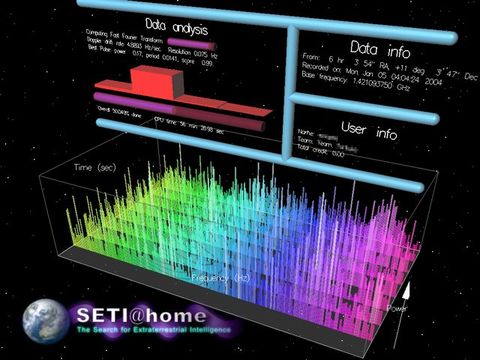 Citizen Science
Problems difficult for computers
Humans can help!
Give tasks to volunteers
SETI Live
FoldIt
Questions
Qualifications
Wrong answers
Malicious users
Solving Problems Using Humans
Some problems are easy to do for a computer, but hard for a human

(from http://math.feld.cvut.cz/mt/txte/2/txe3ec2g.htm)
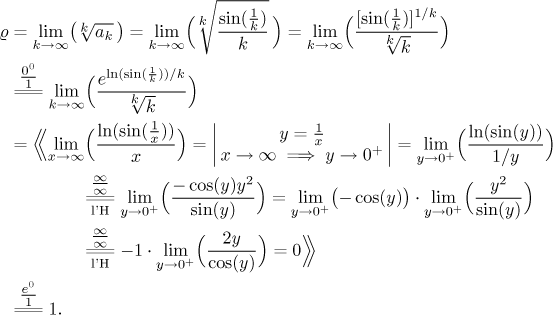 Solving Problems Using Humans
Some problems are really hard for computers to do, but easy for humans to do
(from: http://www.dezineguide.com/wp-content/uploads/2012/05/Celebrities-Caricature-3.jpg)
http://sketchoholic.com/uploads/old_files/11122/digitalcaricatureofSteveJobssmall.jpg
https://m1.behance.net/rendition/modules/60353381/disp/b16d396cffd2090a184f6c9ebf134cfc.jpg
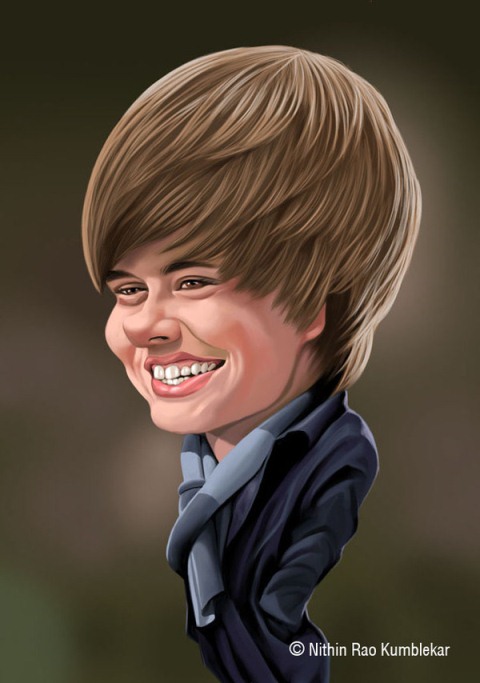 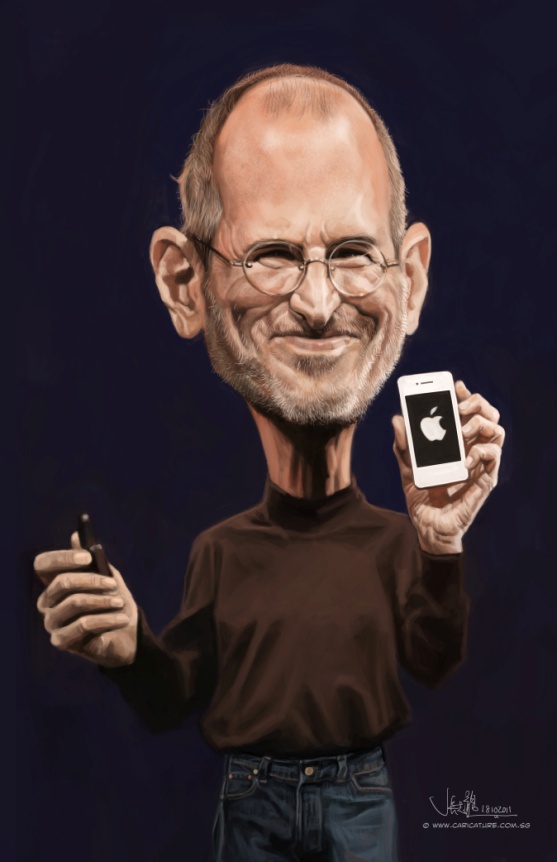 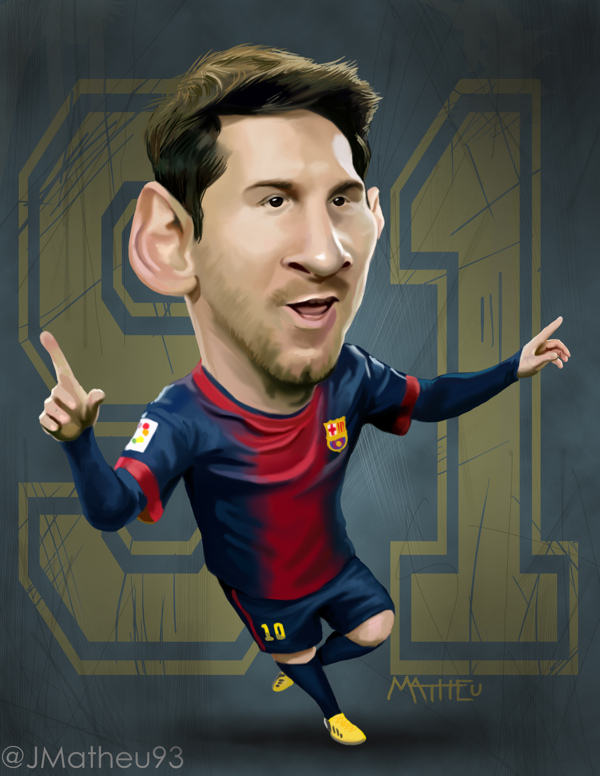 Incomplete information
Shopping.google.com (search for ipad air 2)
Luis von Ahn’s ESP game
Games with a purpose
Leverage computational power of humans
Perform a task that computers can not do
Package as a game
Let’s play
I’ll show an image
You and your partner each write down three words (in order)
Figure out what’s the first word you both agree on.
http://auto.howstuffworks.com/smart-car.htm
http://www.thephotoargus.com/wp-content/uploads/2010/06/ls5.jpg
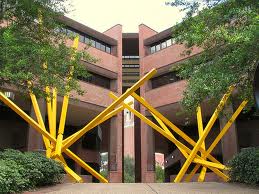 Captcha
Completely Automated Turing Test to tell Computers and Humans Apart
Von Ahn et al.
Turing test – to see if user is a human or computer administered by a human (chatting)
Reverse test – computer administers to human or computer
What happens with those who are vision impaired?
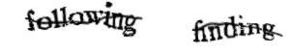 reCaptcha
Fix OCR problems (www.captcha.net)
Completely Automated Public Turing Test to Tell Computer and Humans Apart
One word is a control (known answer)
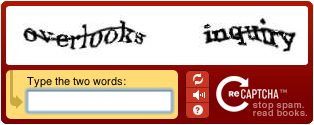 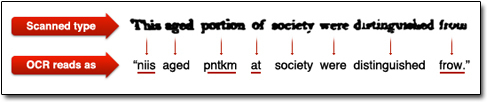 Other crowdsourcing problems
Learn a language
www.duolingo.com
https://www.youtube.com/watch?v=WyzJ2Qq9Abs 
Aggregate information
www.wikipedia.org
Virtual People Factory
Virtual Human conversation modeling
If we have virtual humans, how do you know what it should respond to?
Q: ?
A: “My name is Benjamin Lok” 
Two approaches: 
Artificial intelligence (Natural Language Processing)
Brute force
http://vpf2.cise.ufl.edu/Classic/Interaction/Public/14143?skiprails=1
Old Approach
How would you build a virtual patient to present a stomach ache?
Human-distributed conversational modeling
Mechanical Turk
Having many workers solve a problem
Fix database holes
Human database queries
Image tagging